Decoration Techniques Quiz
Ceramics 1
#1 – the leaves are?
#2
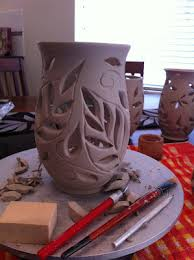 #3
#4 – the leaves on this
#5 – What is this wolf decoration called?
#6
#7